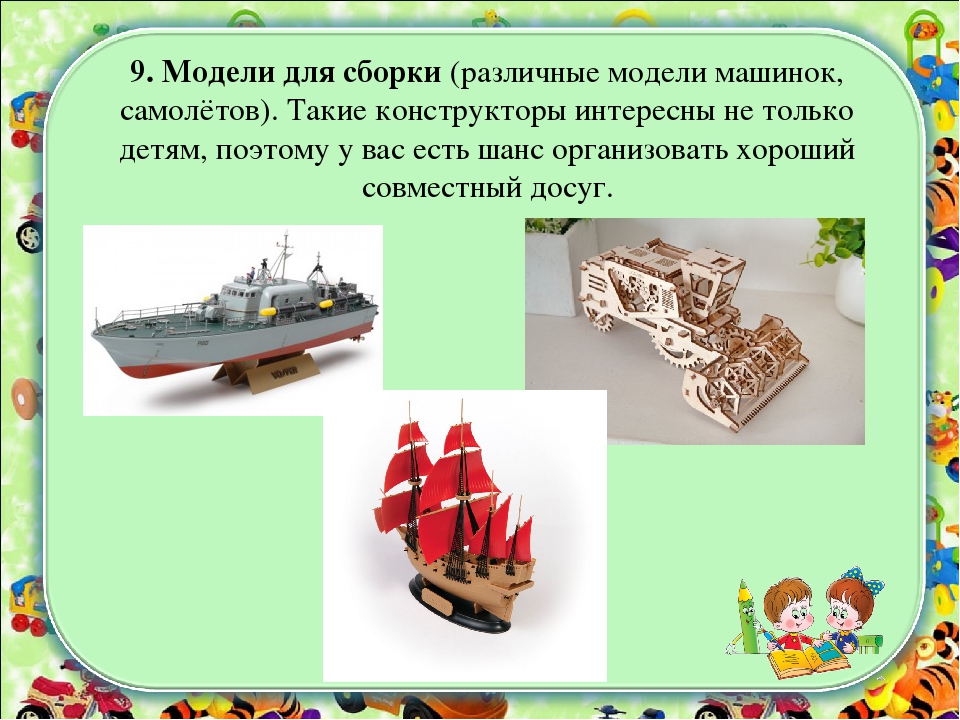 Конструирование - (от латинского «соnstruerе») означает приведение в определенное
взаимоположение различных предметов, частей, элементов.
Детское конструирование – это один из видов художественно-изобразительной деятельности, направленной на создание разнообразных построек из строительных наборов, конструкторов; изготовление поделок, игрушек, атрибутов для игр из бумаги, картона, природных, бросовых материалов.
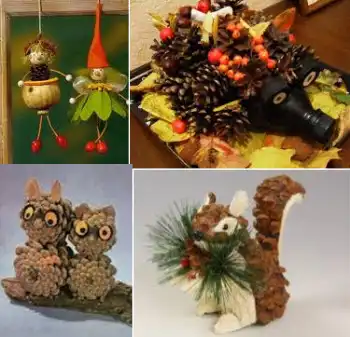 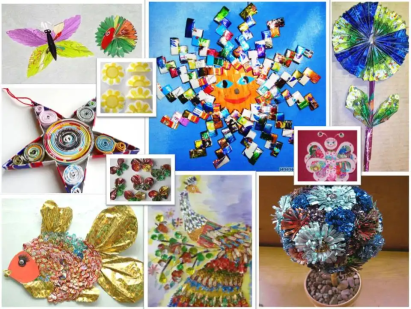 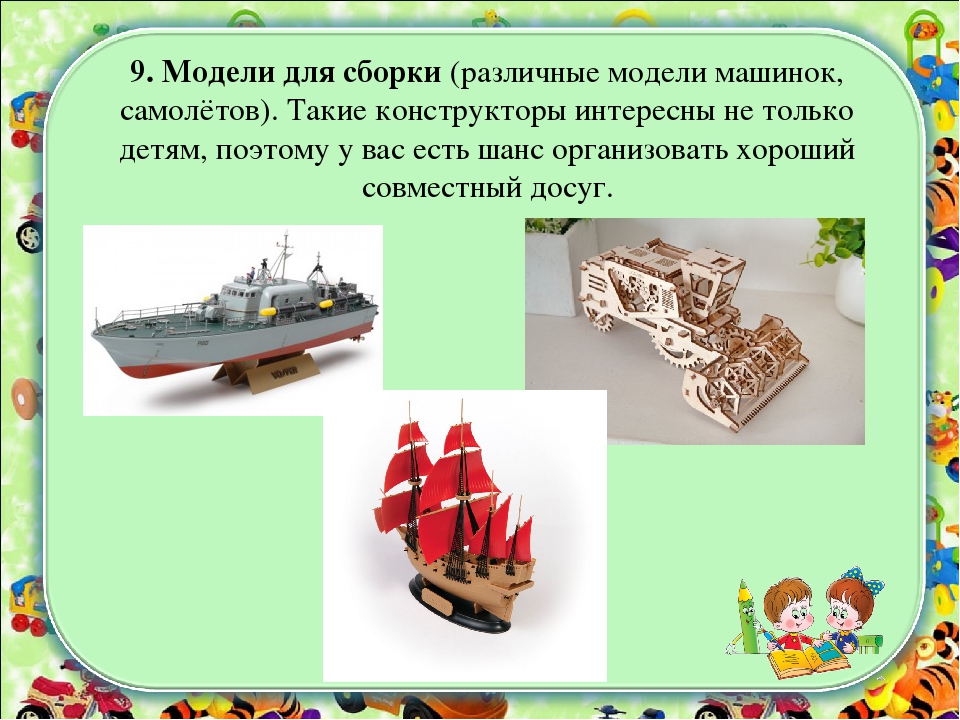 Формы конструирования:

• Конструирование по образцу
• Конструирование по модели
• Конструирования по условиями
• Конструирования по простейшим чертежами и наглядными схемам
• Конструирование по теме
• Конструирование по замыслу
• Каркасное конструирование
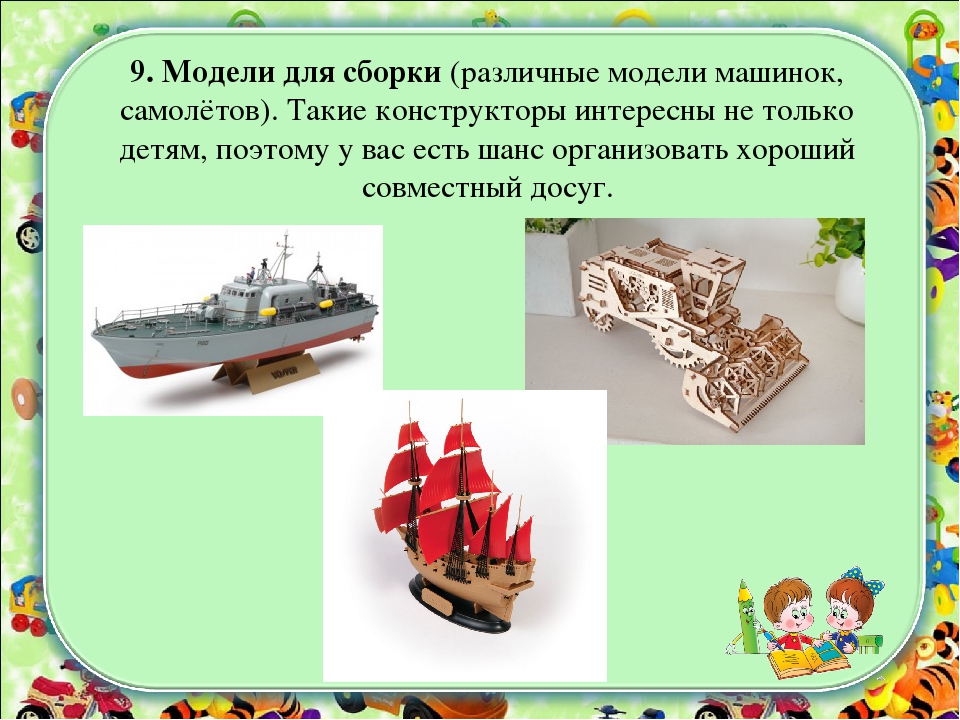 Виды конструирования

По материалам, используемым в процессе конструирования:

 Конструирование из строительных наборов.

 Конструирование из конструкторов.

 Конструирование из природного материала.

 Конструирование из бросового материала.

 Конструирование из бумаги и картона (бумагопластика):
 оригами;
 объемное бумажно-картонное моделирование.
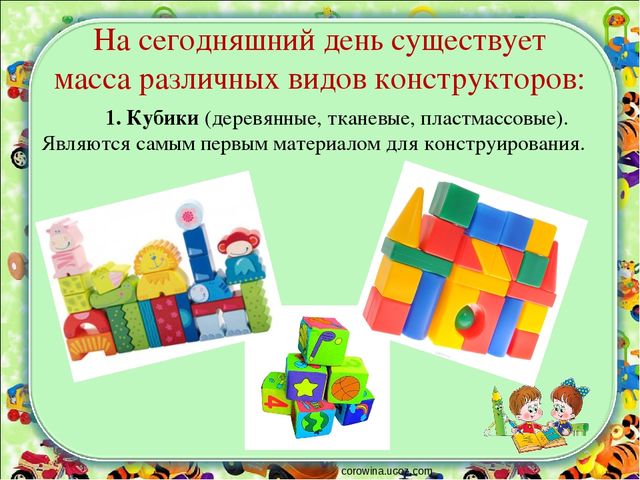 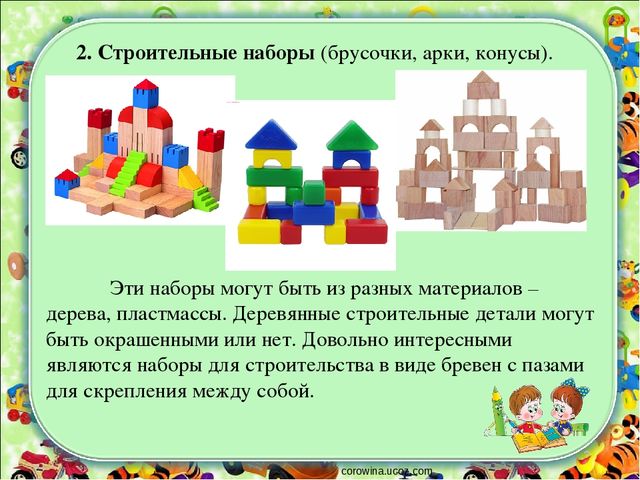 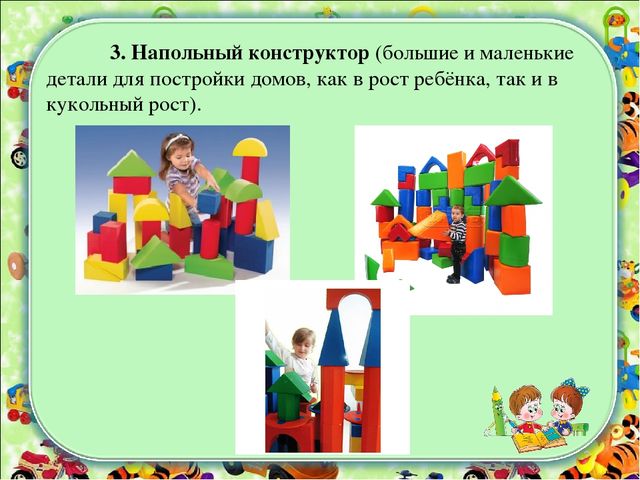 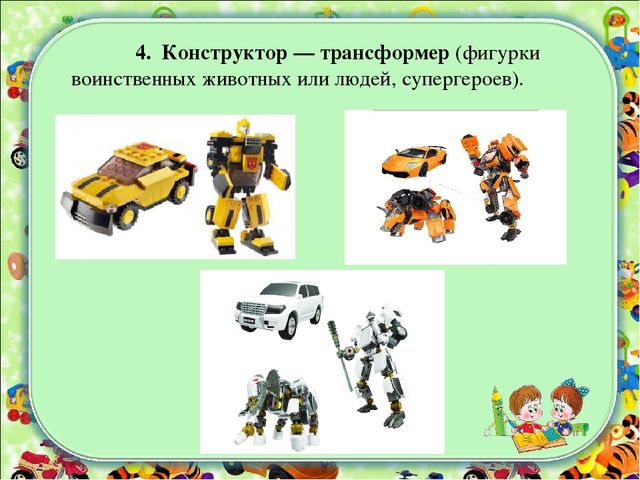 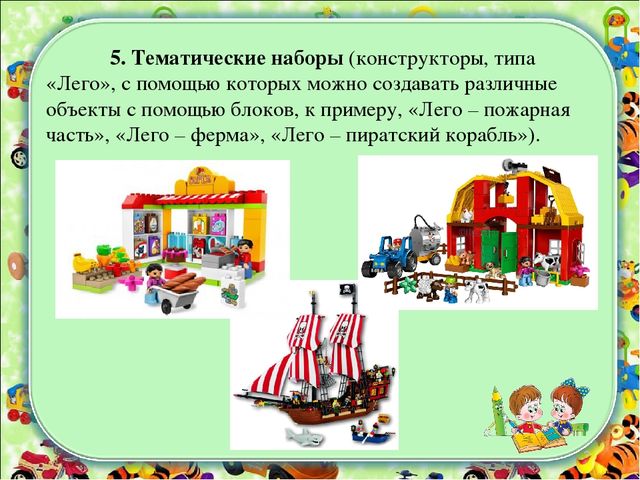 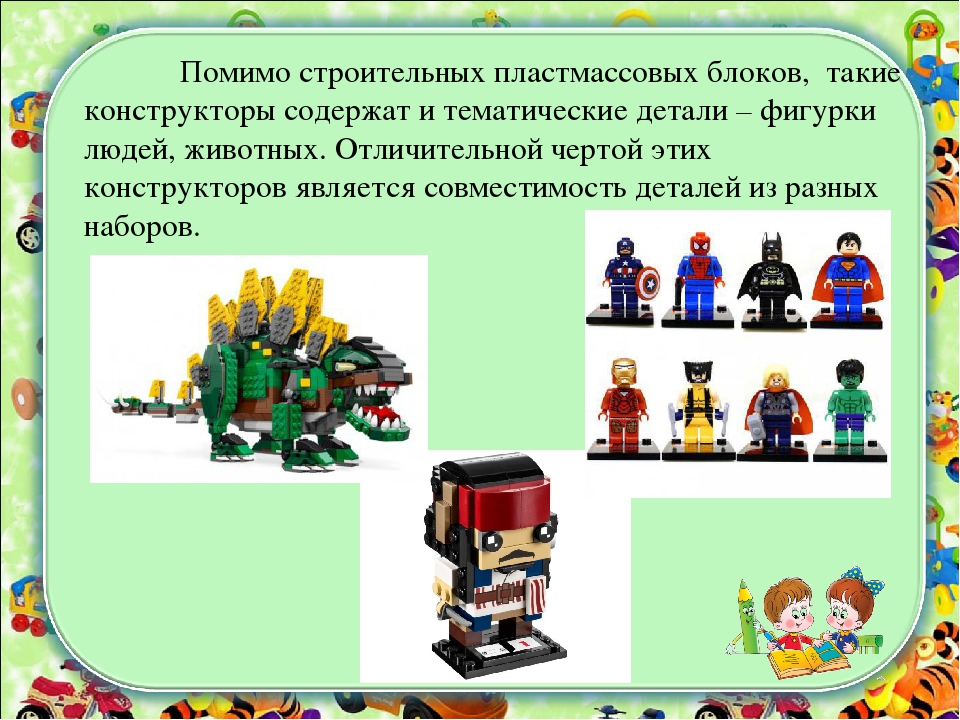 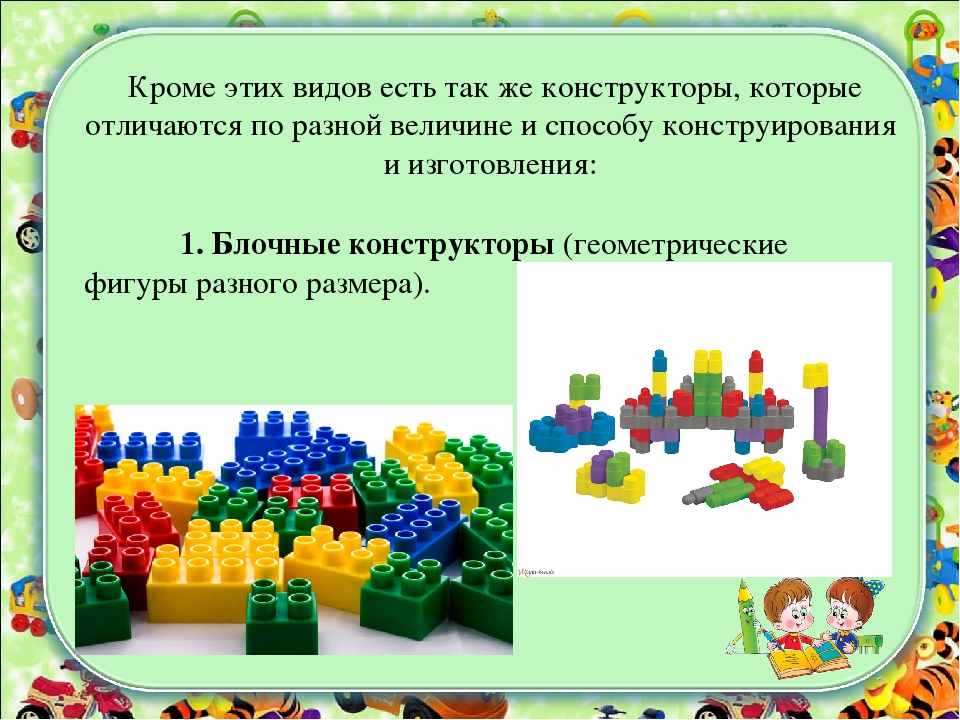 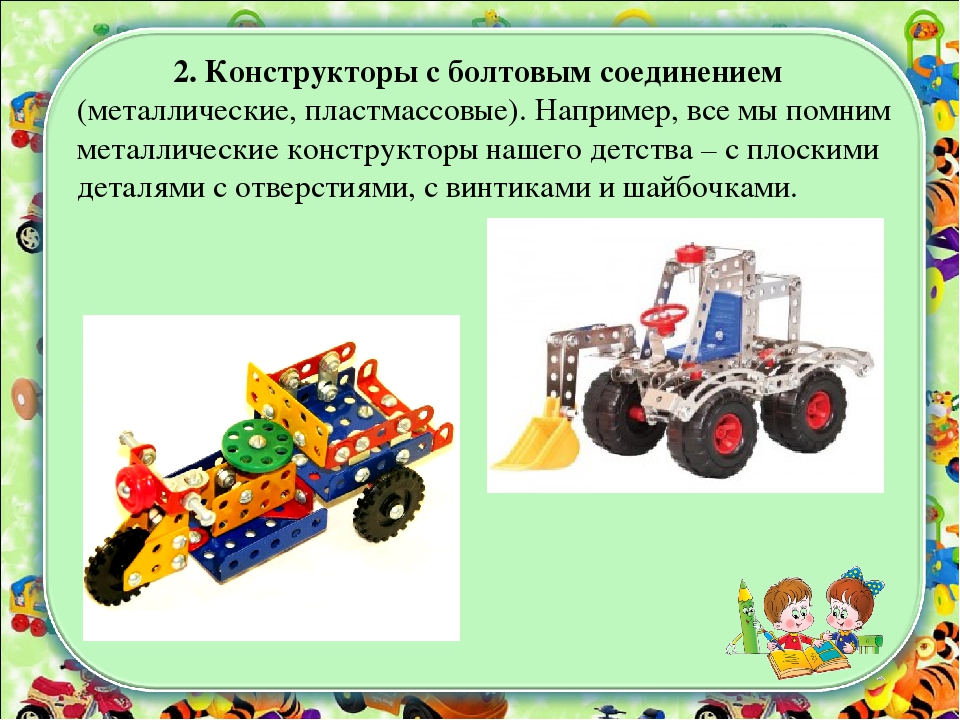 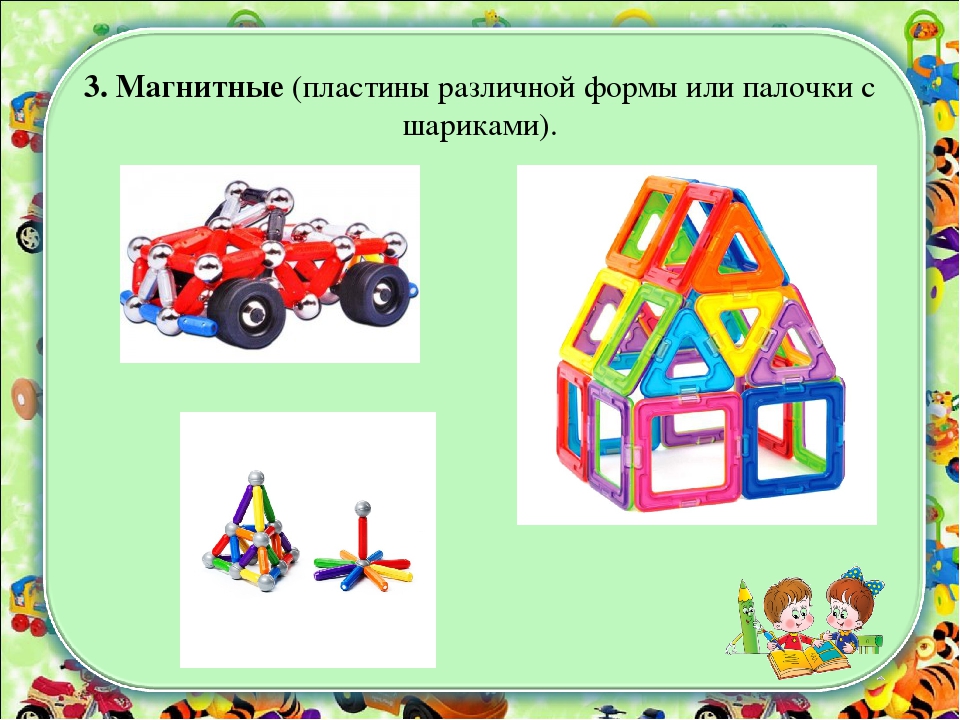 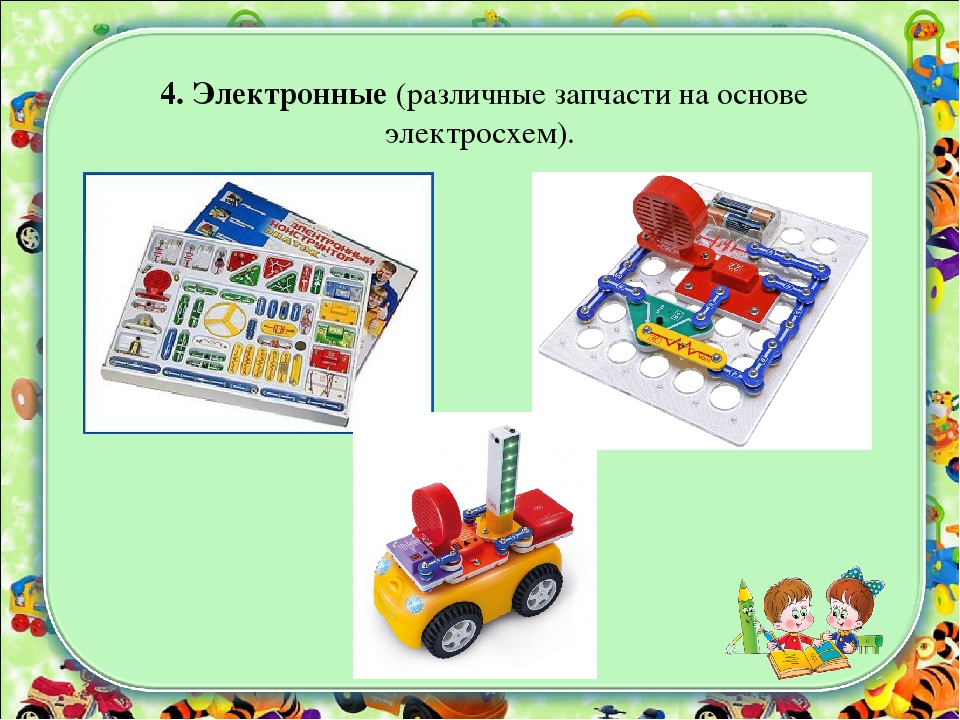 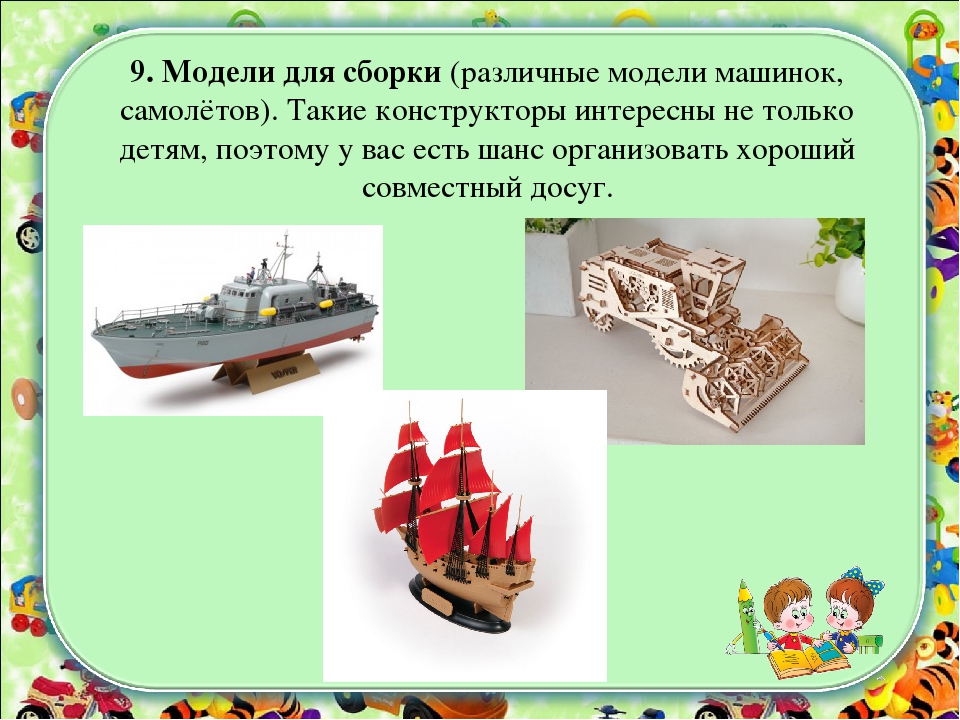 LEGO Education WeDo 2.0 45300 Базовый набор
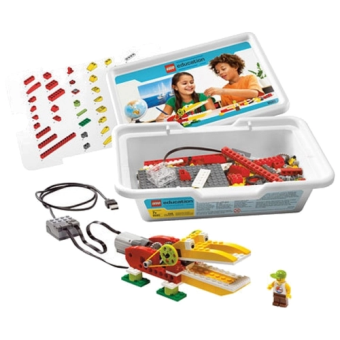 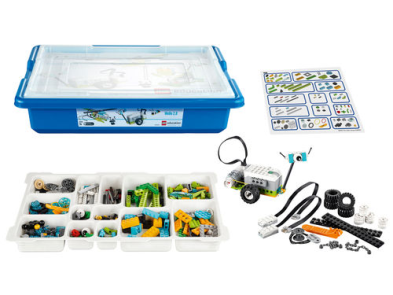 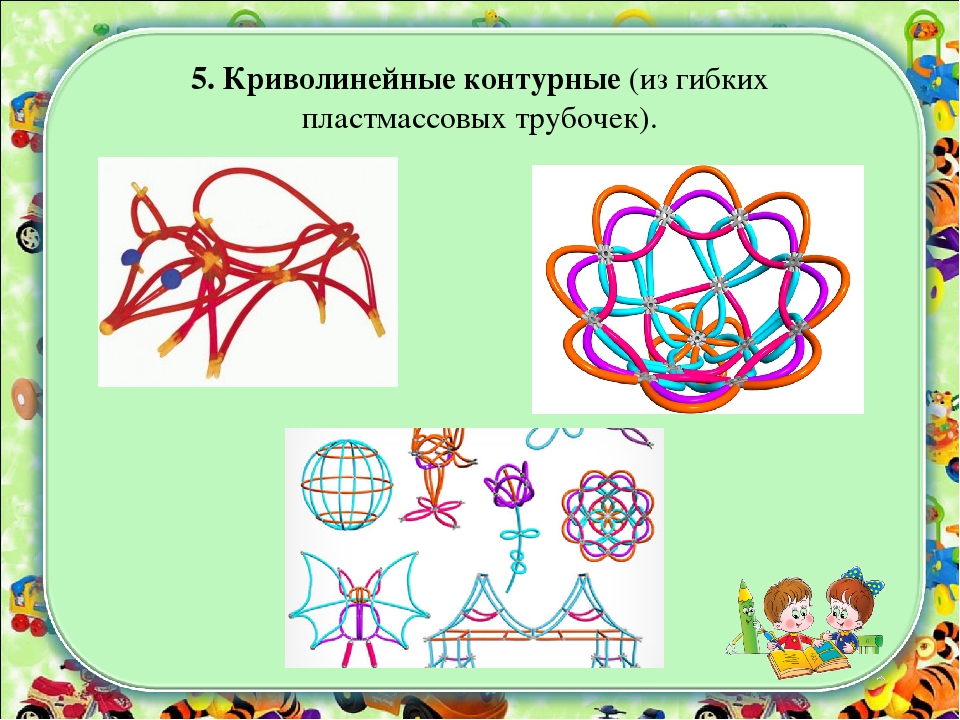 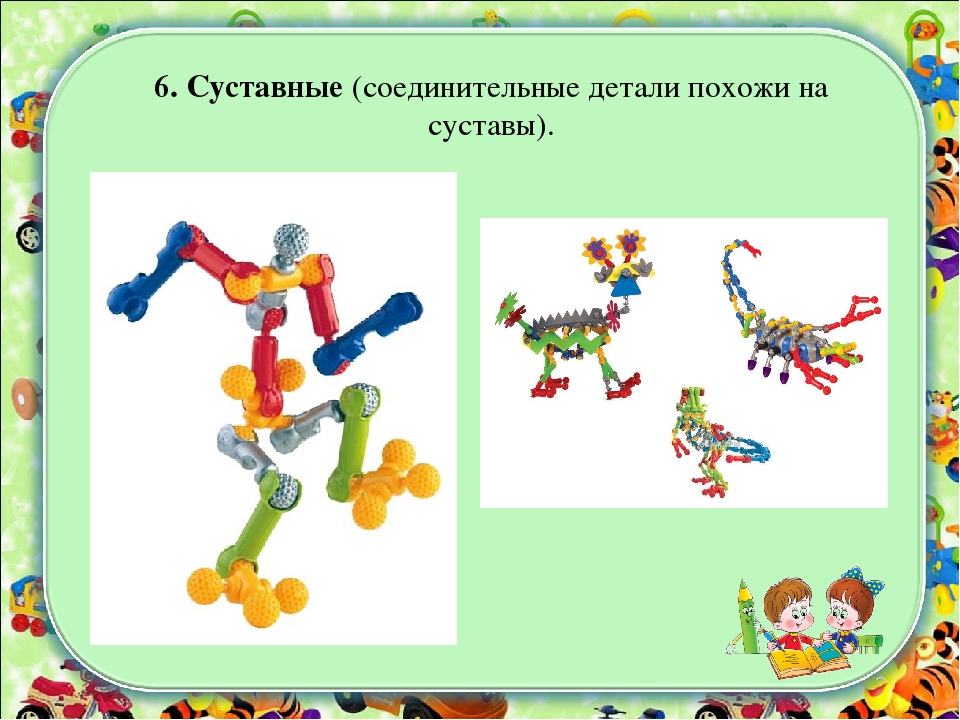 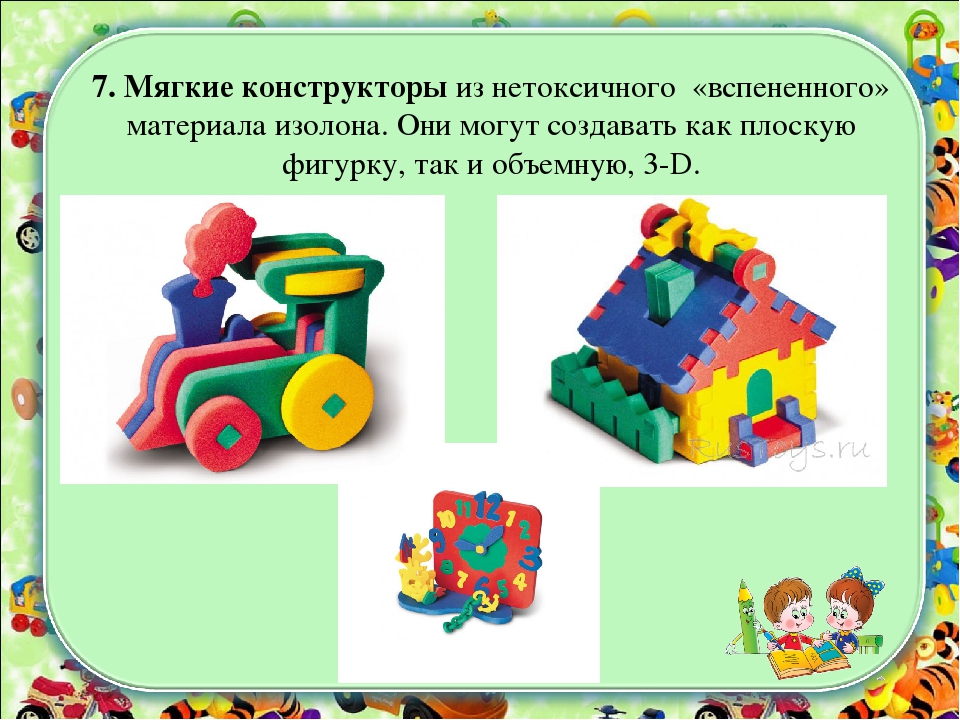 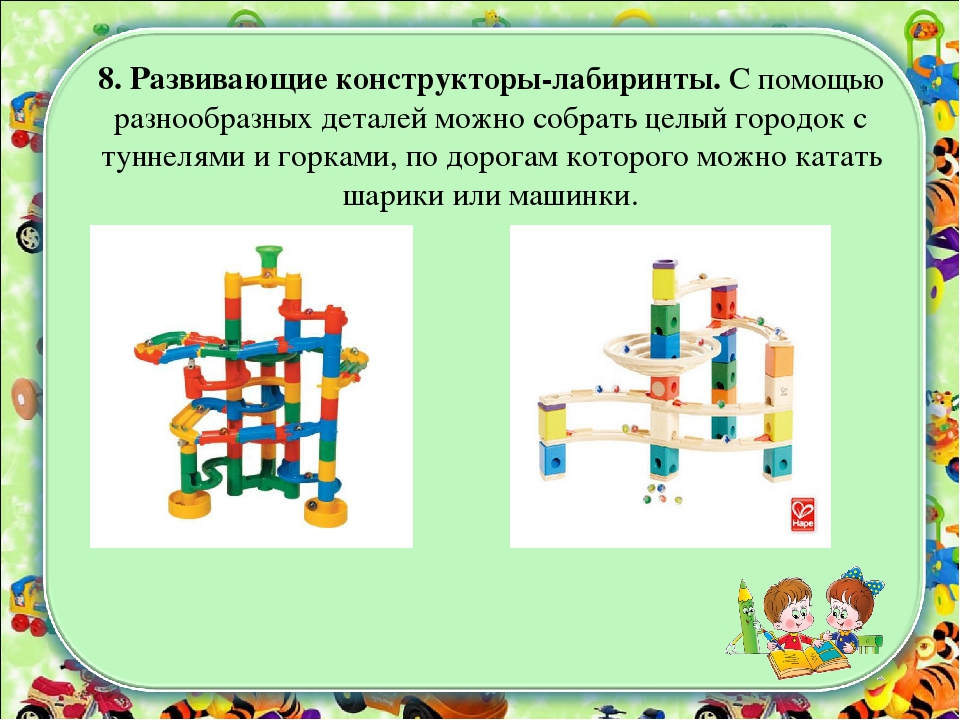 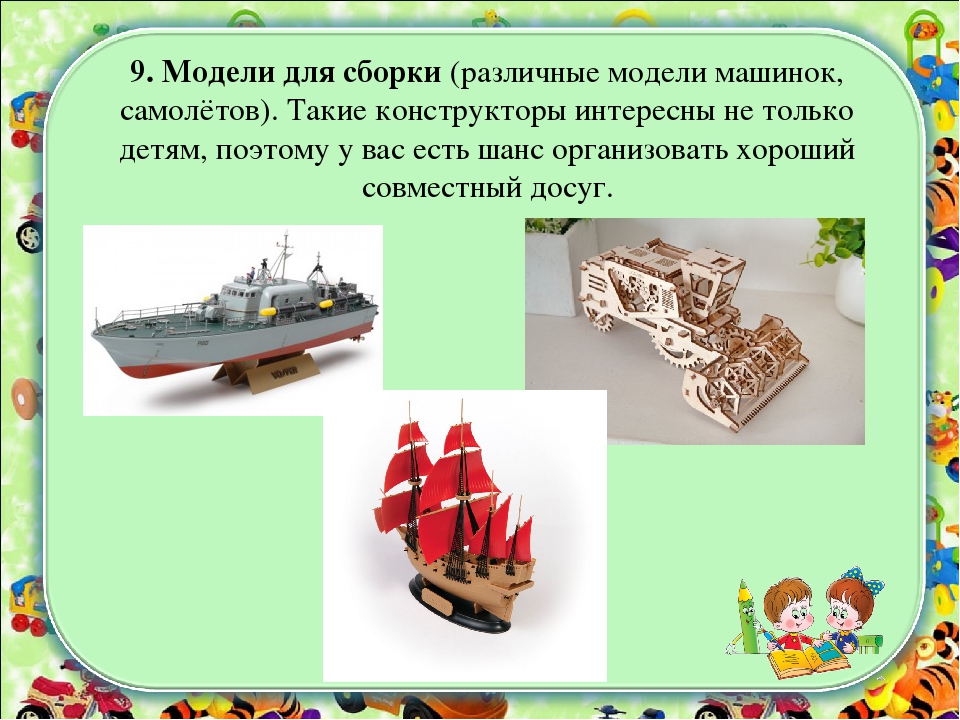 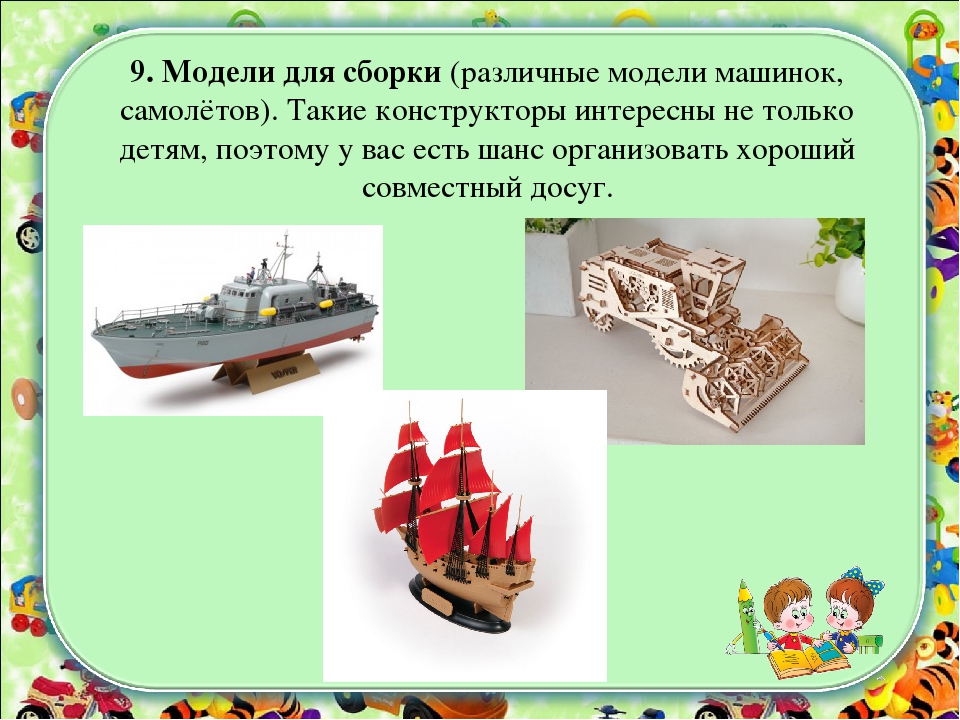 10. Каркасно-рамочный конструктор. Уникальная и очень разнообразная группа конструкторов!
Имеем готовые рамки, пластины-многоугольники и соединяем их между собой в поверхность-форму любой сложности! Эти панели могут соединяться специальными шарнирами-защёлками по краям самих деталей и дополняться декоративными элементами.
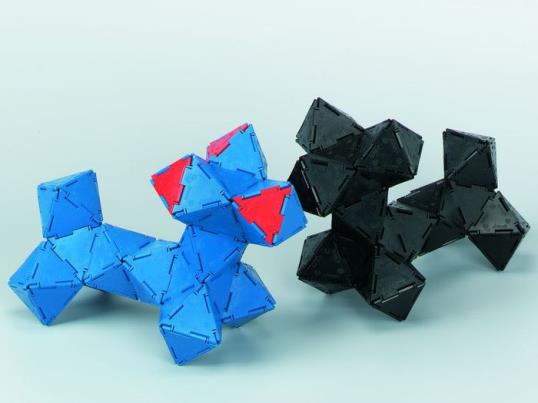 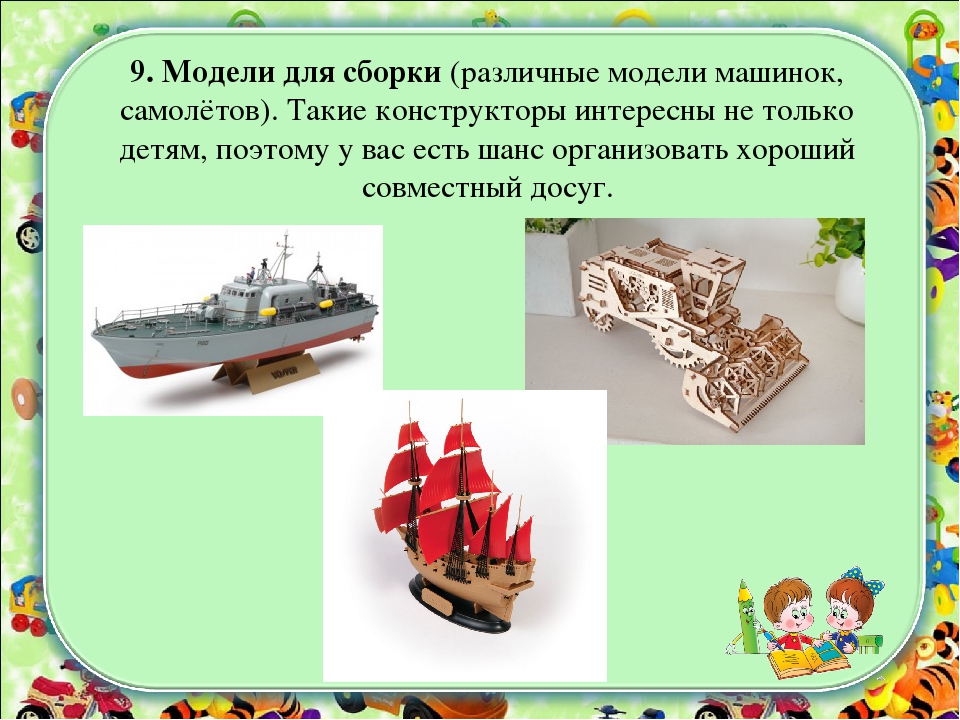 11. Магнитный конструктор.
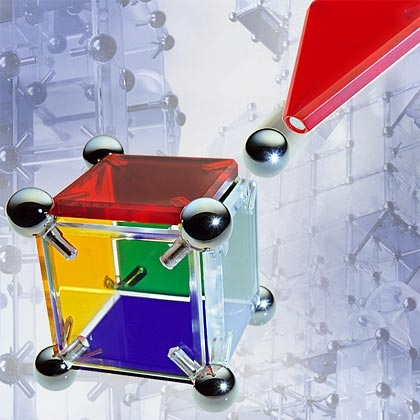 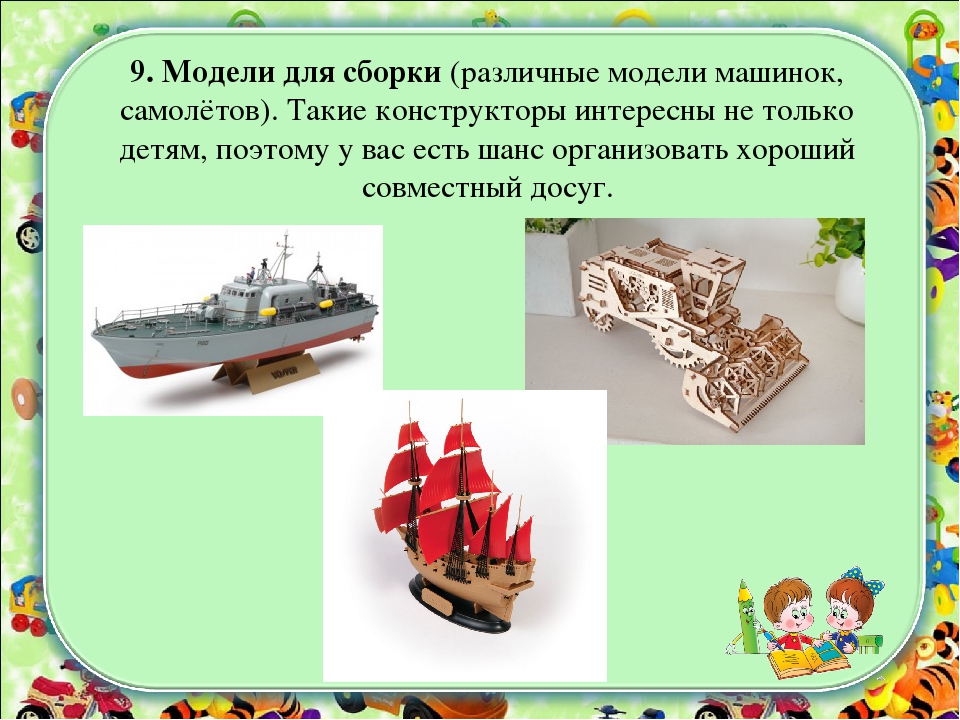 12. УЗЛЫ. ШНУРОВКИ. КОНСТРУКТОРЫ с плетением из ЛЕНТ.

Несколько редкие типы конструкторов с соединением частей с помощью шнуров или верёвочек; конструкторы на пространственные композиции из узлов и т.д.
Сюда можно отнести и Кнотологию из ОРИГАМИ.
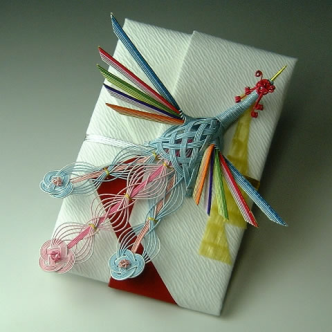 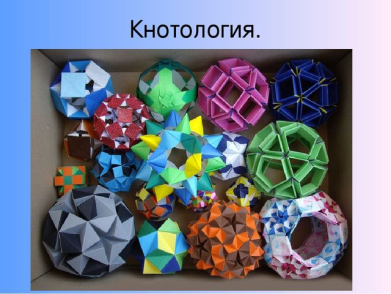 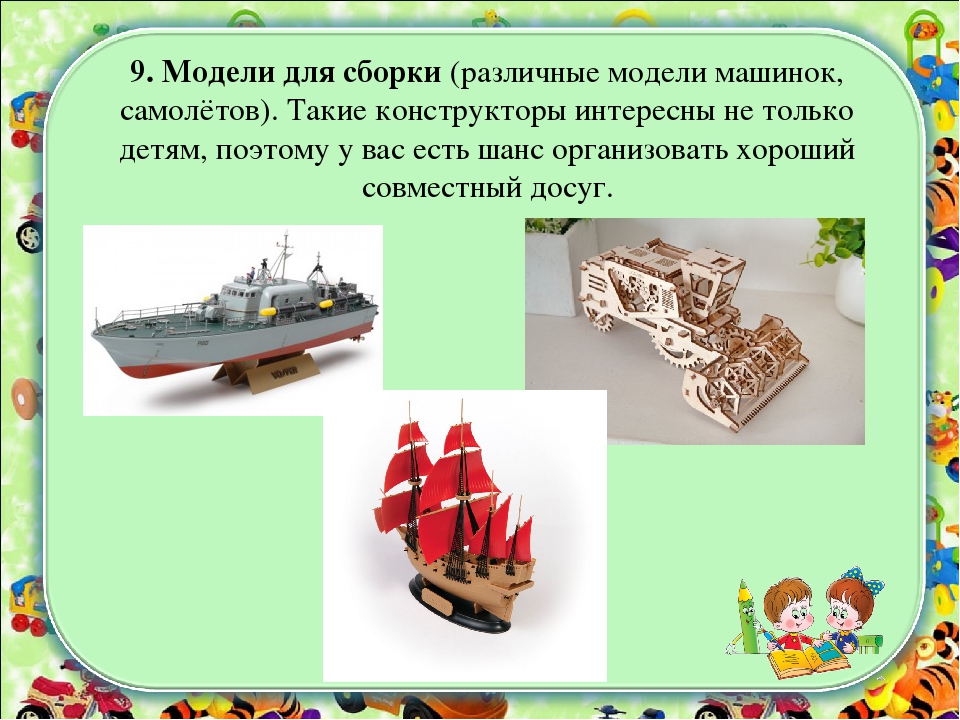 13. Конструктор из обожженной глины
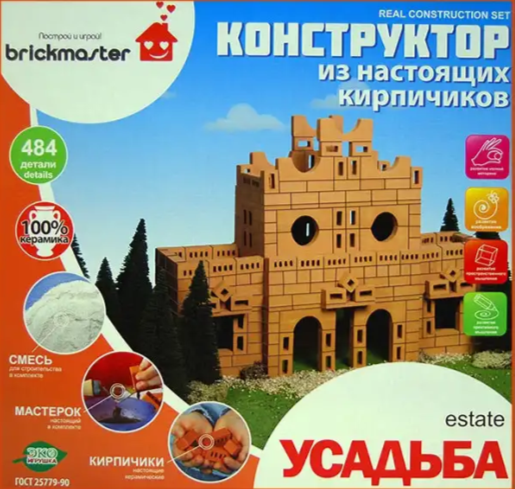